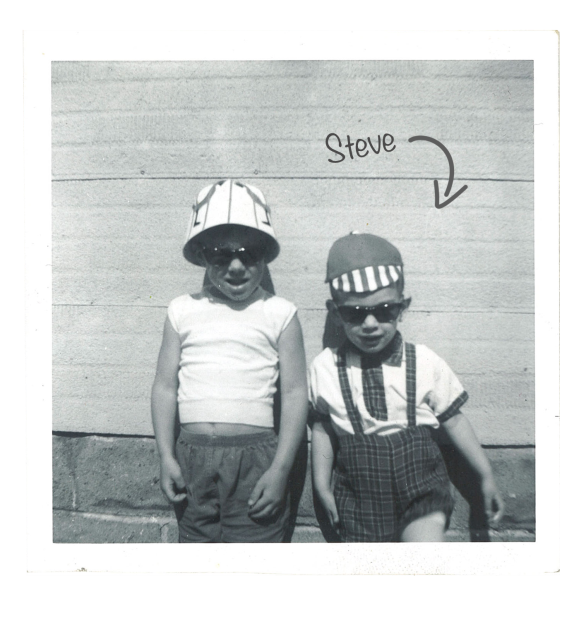 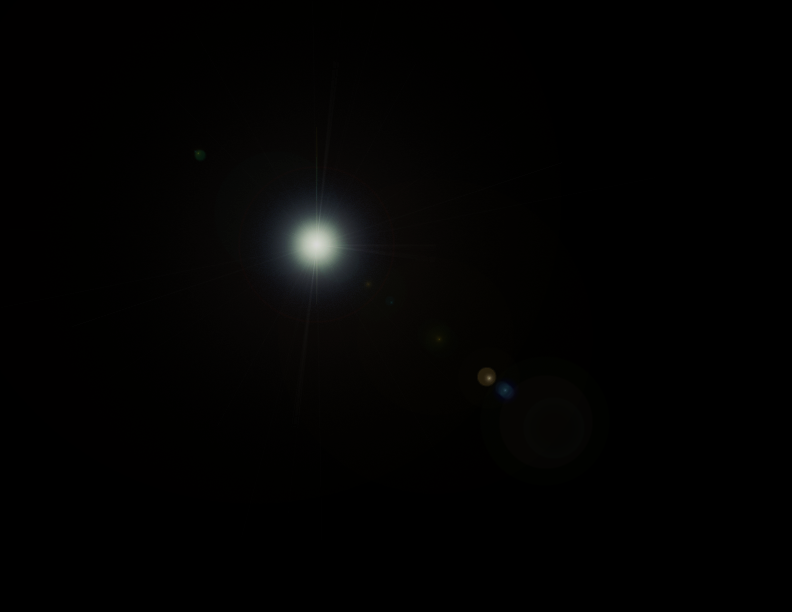 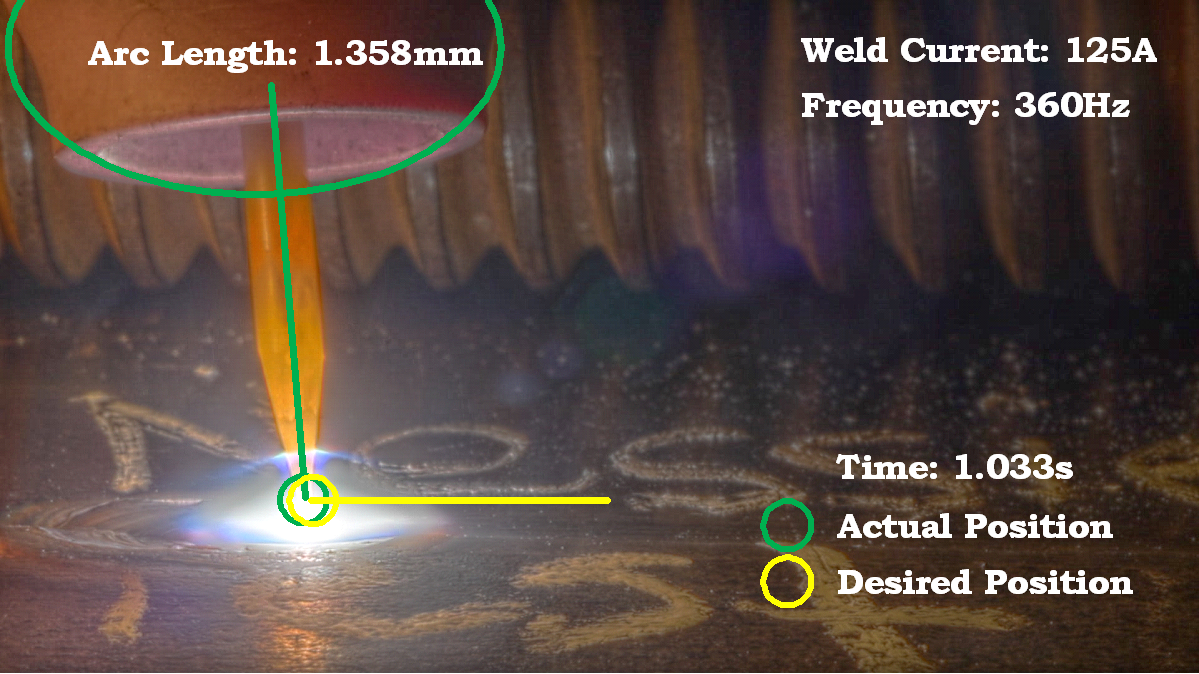 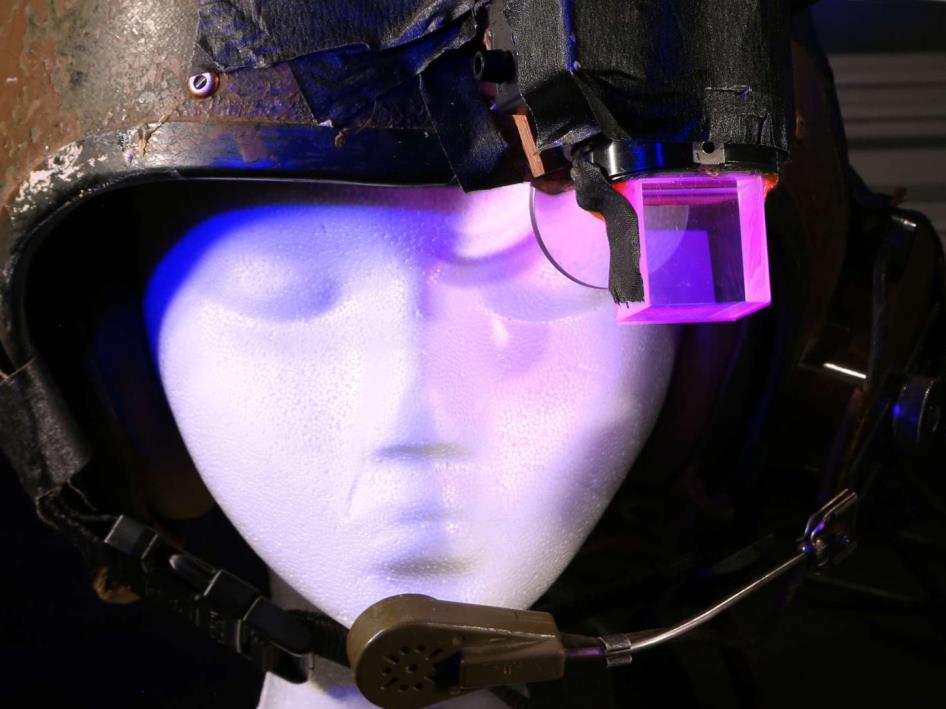 Mann’s Digital Eye Glass
1978-1980
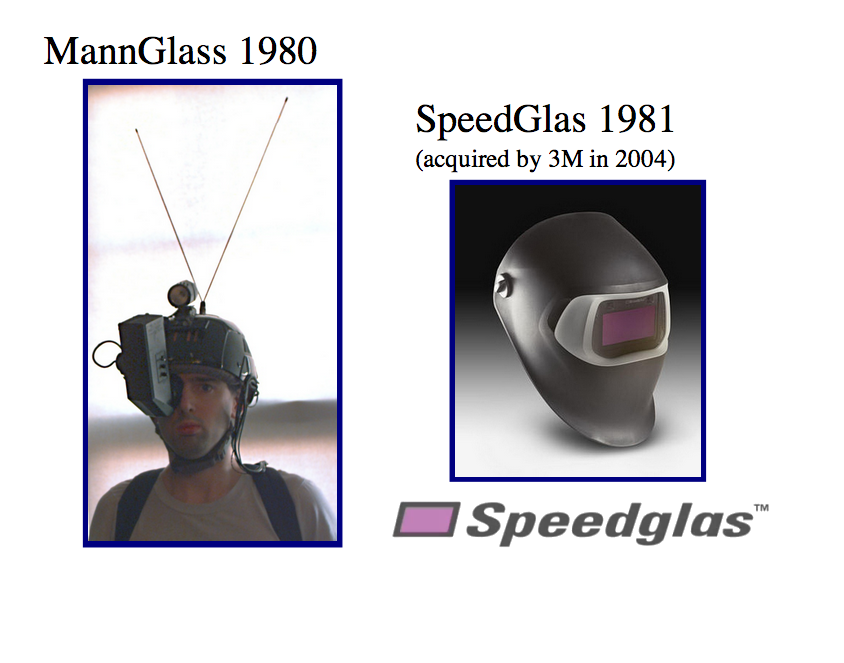 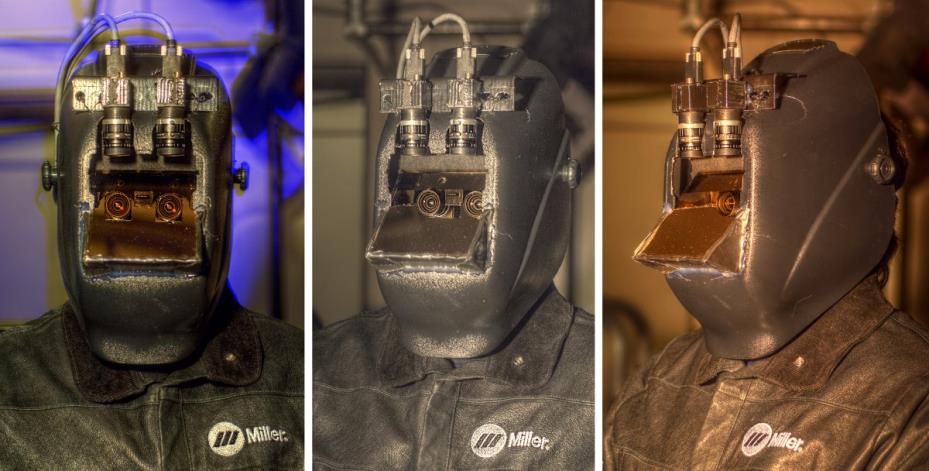 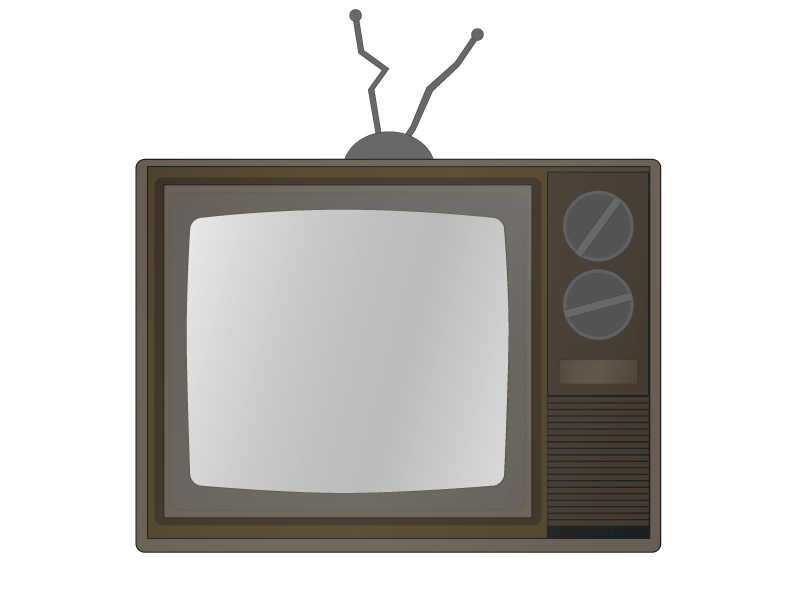 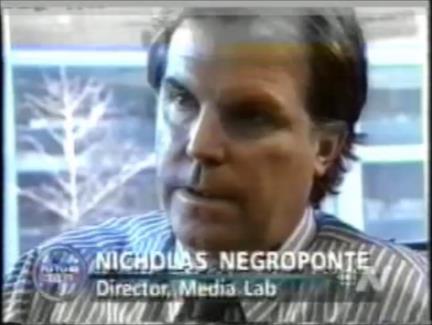 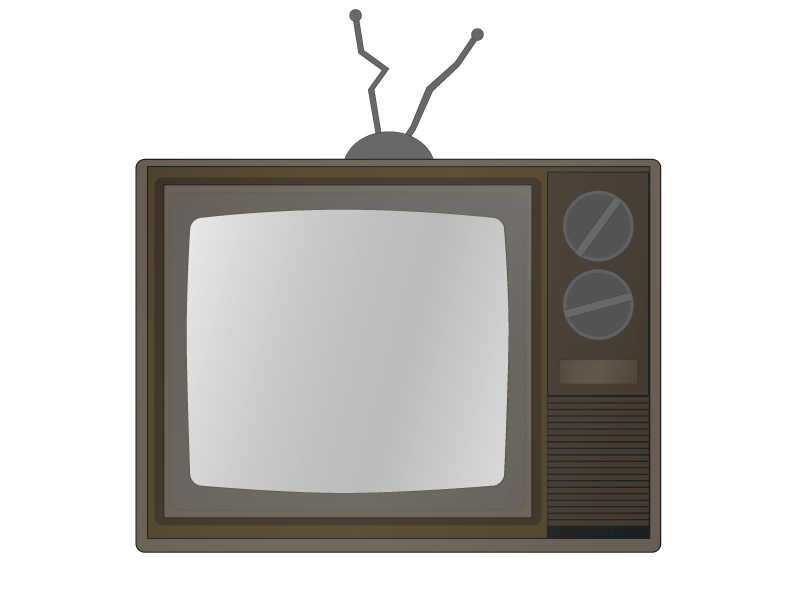 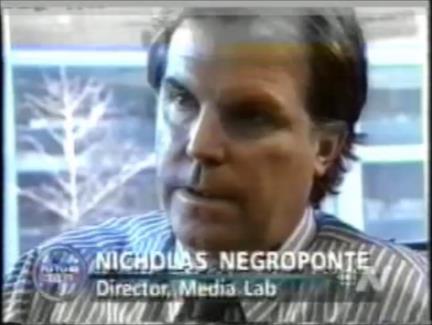 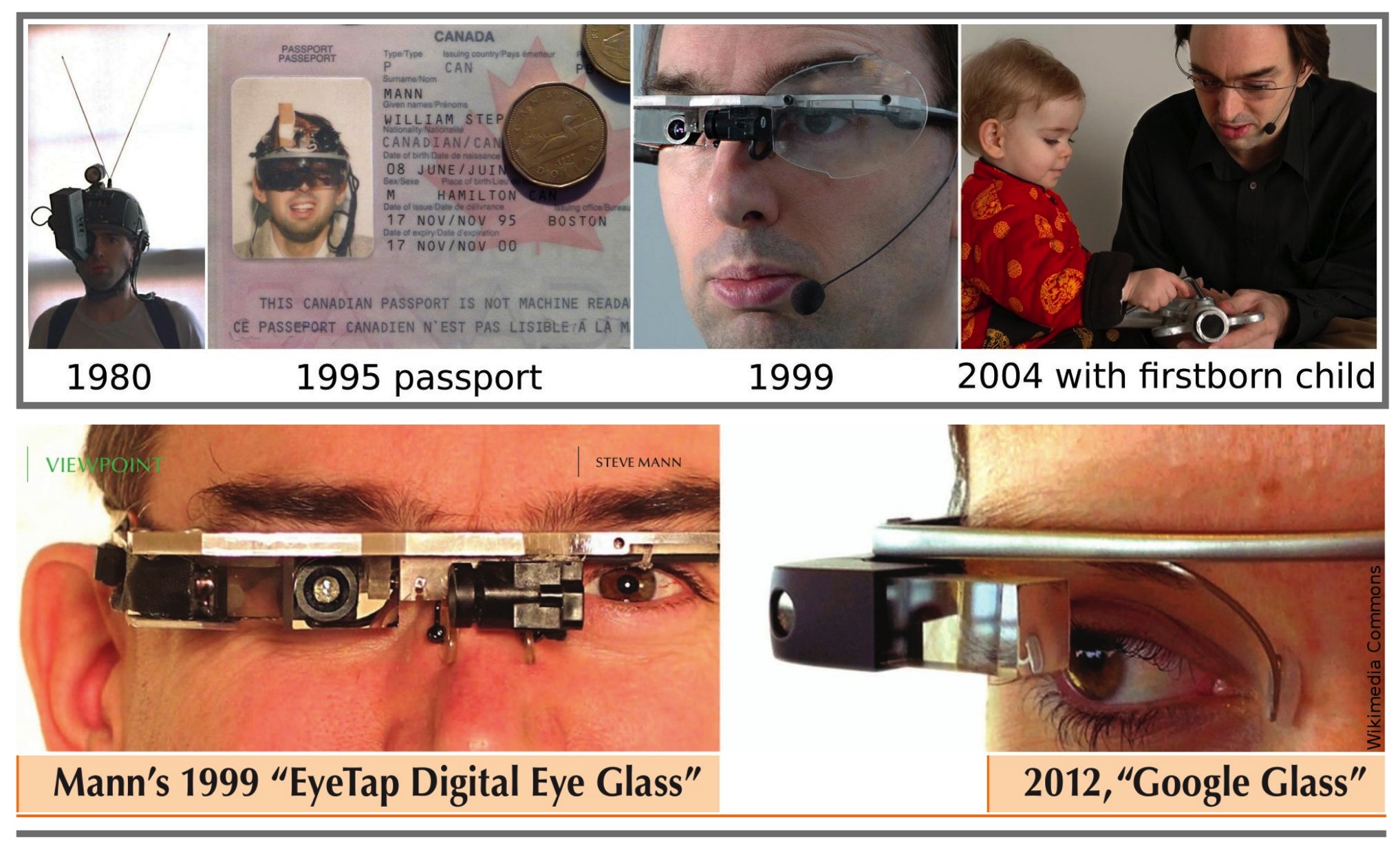 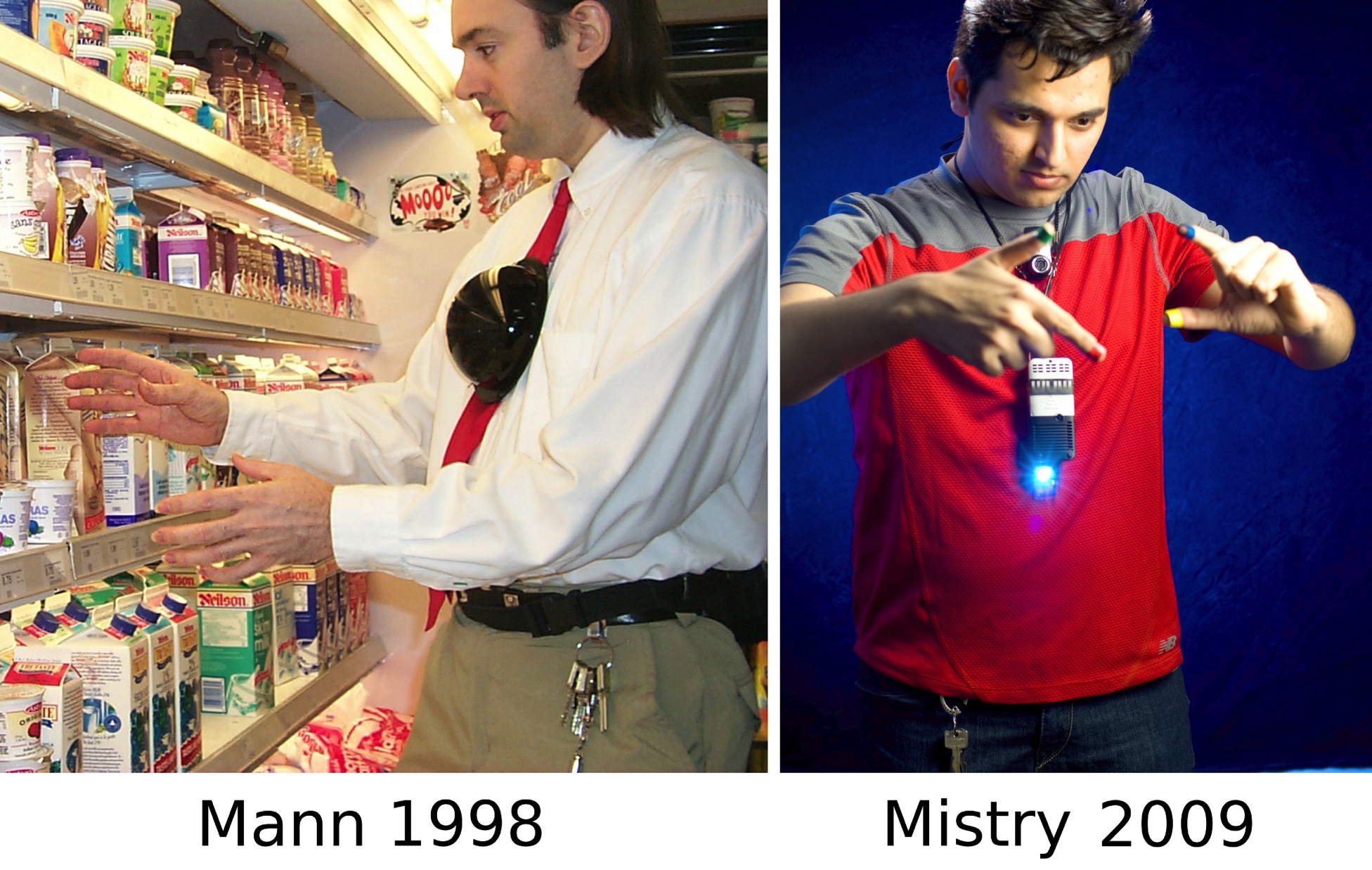 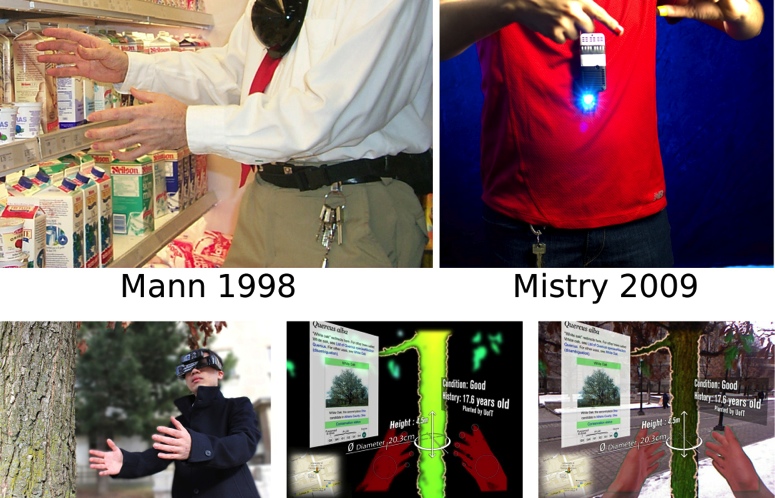 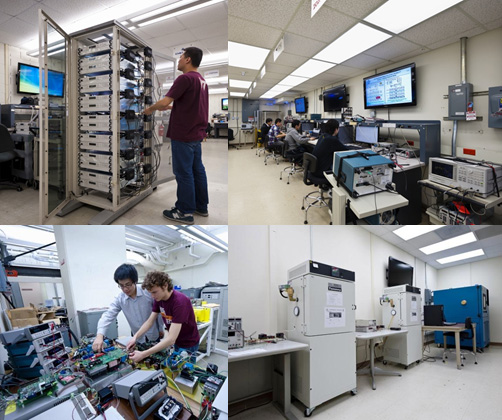 cpes.vt.edu
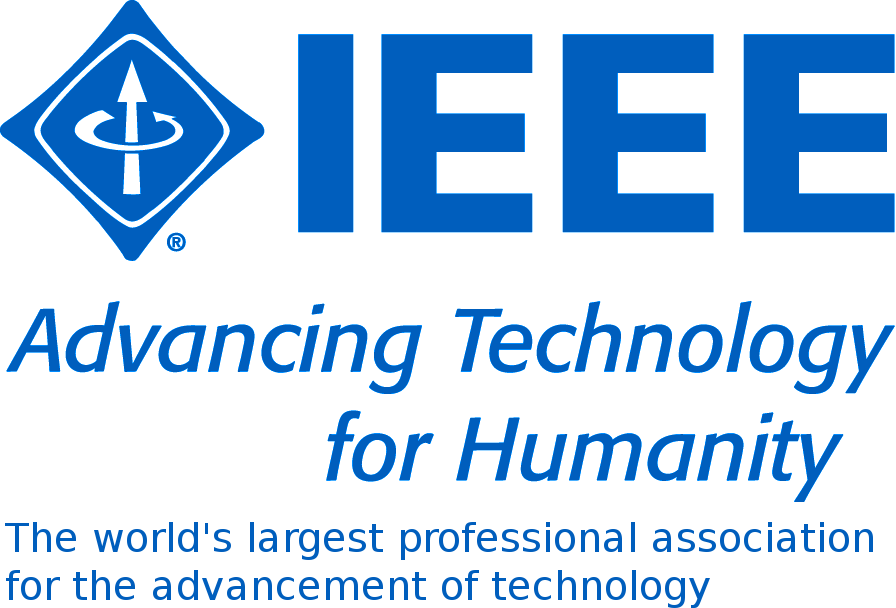 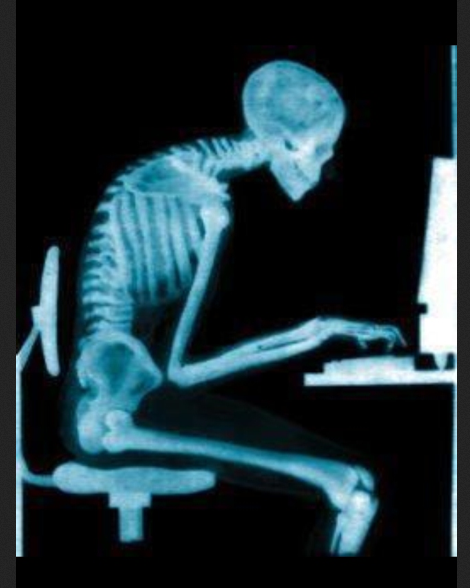 http://gokaleo.com/
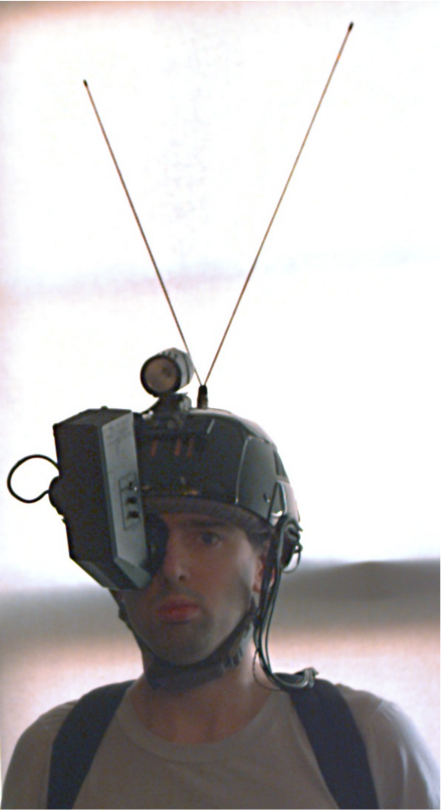 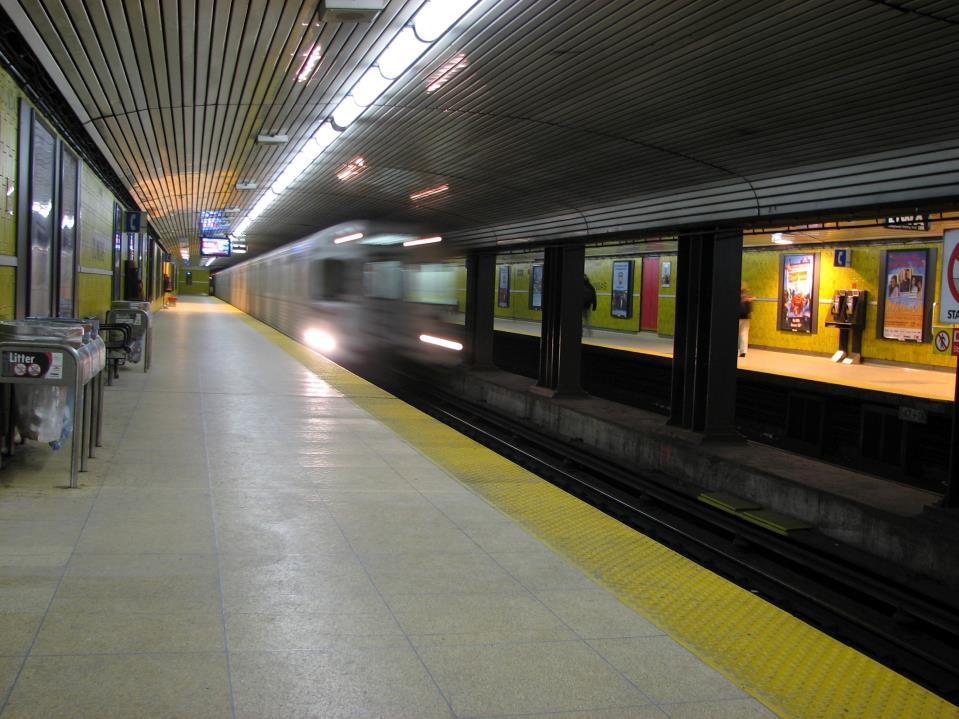 wikimedia.org
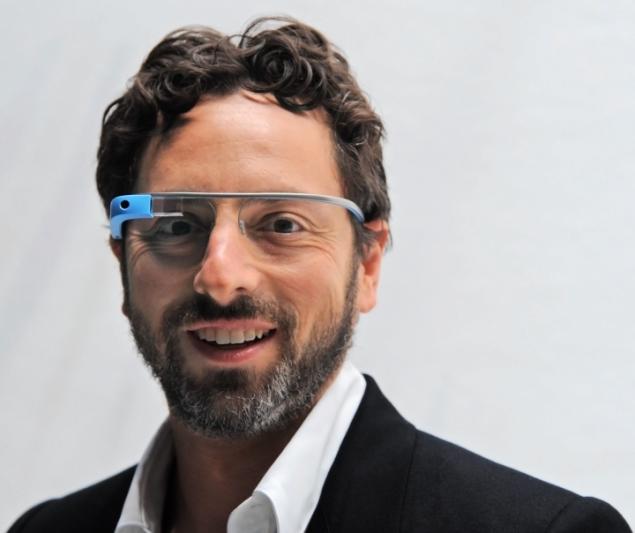 http://assets.nydailynews.com/
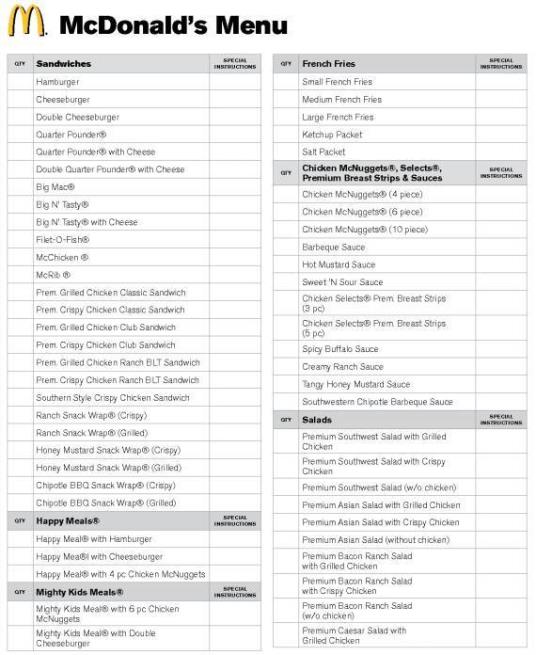 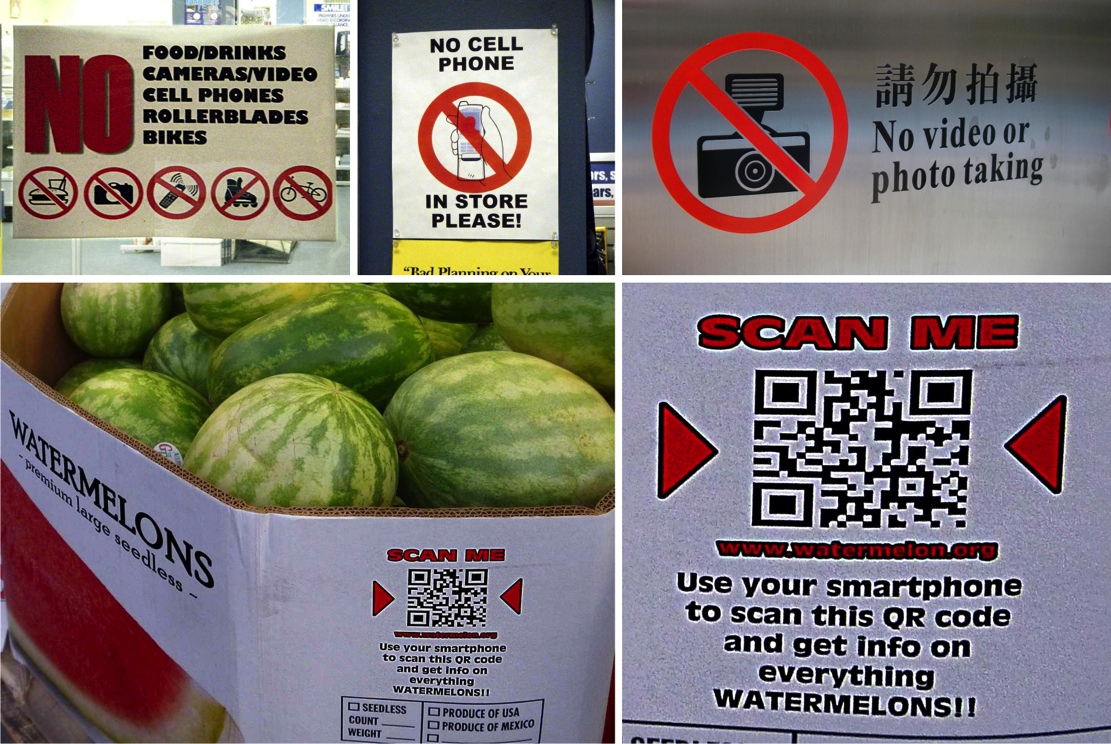 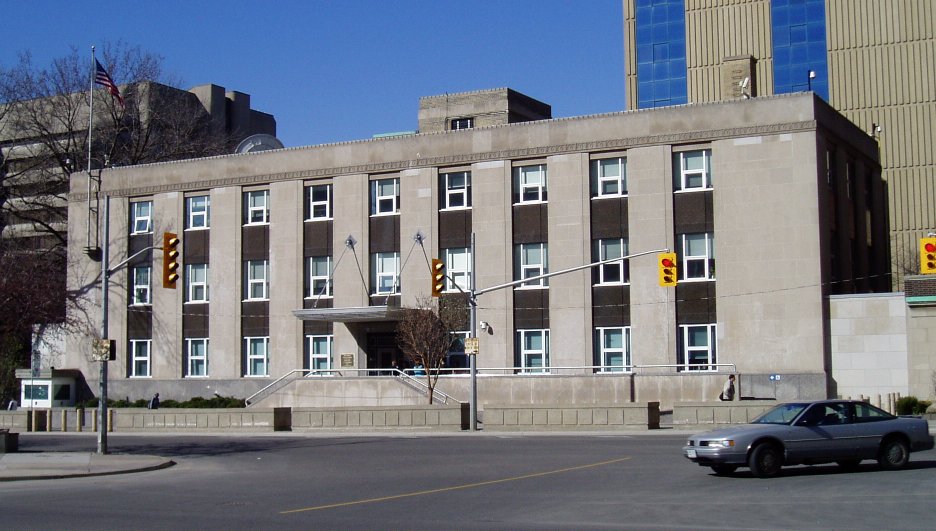 wikimedia.org
“SURVEILLANCE CAMERASARE NOT CAMERAS!”
sur·veil·lance (sərˈveɪ ləns)n. a watch kept over someone or something, esp. over a suspect, prisoner, etc.: The suspects were under police surveillance.  Random House Dictionary © 2013
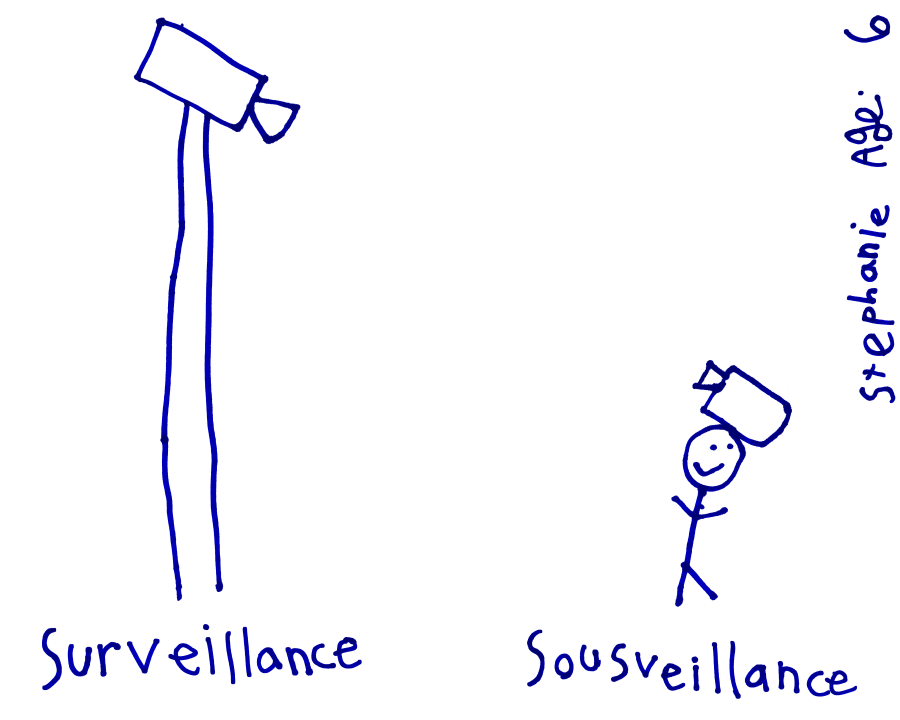 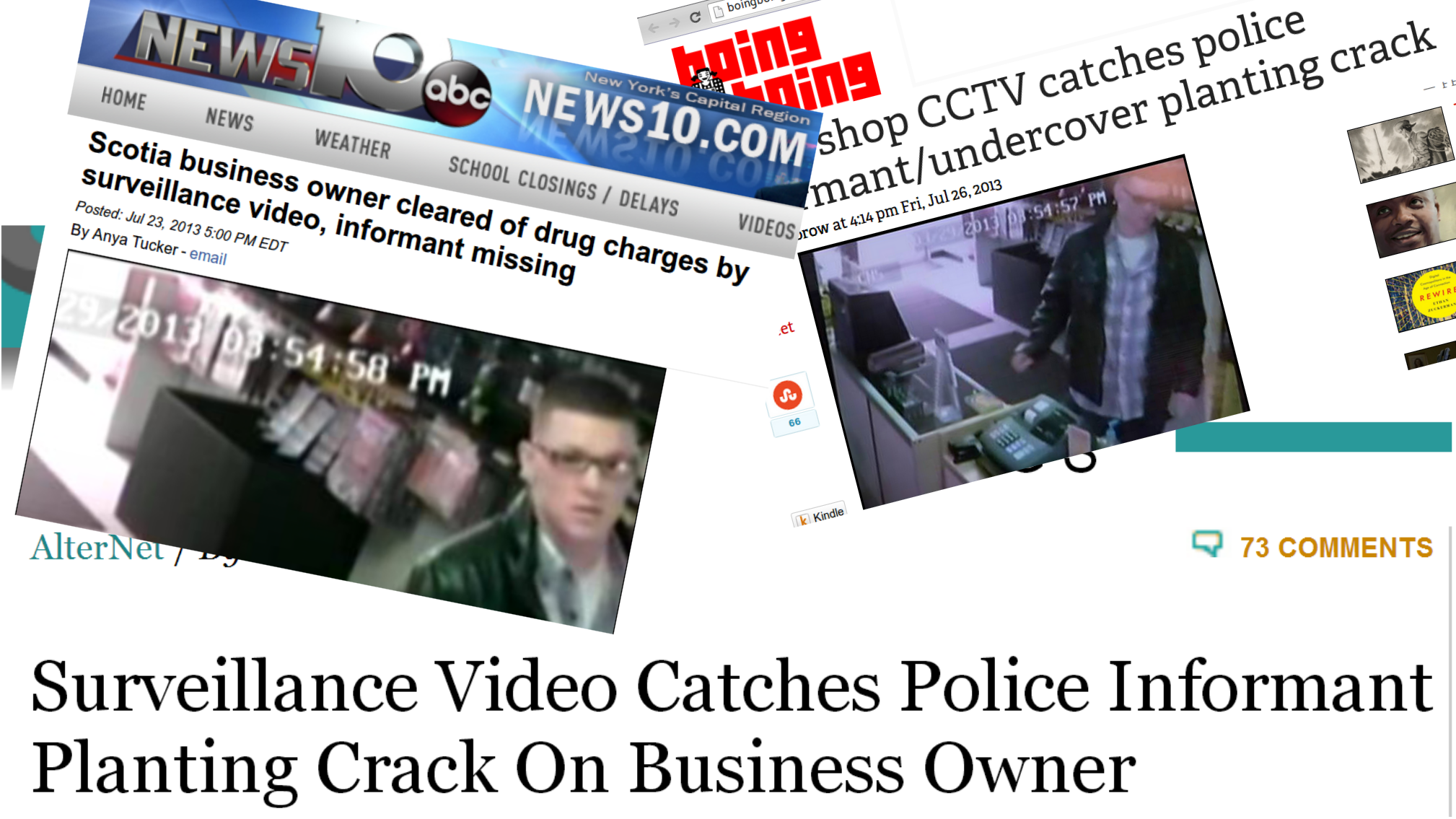 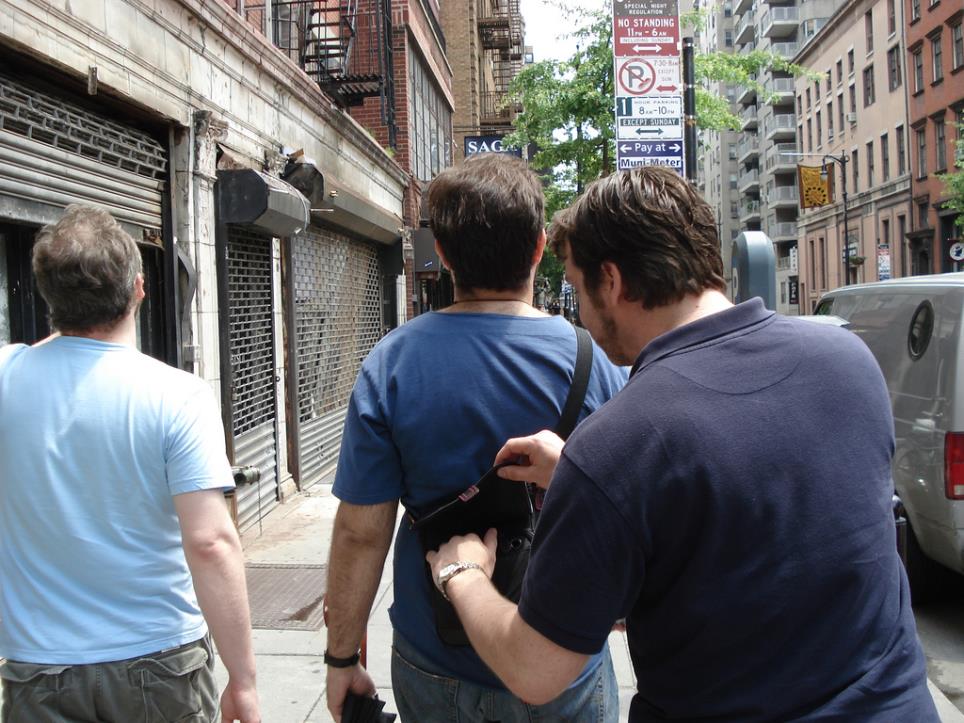 http://www.travelsupermarket.com/
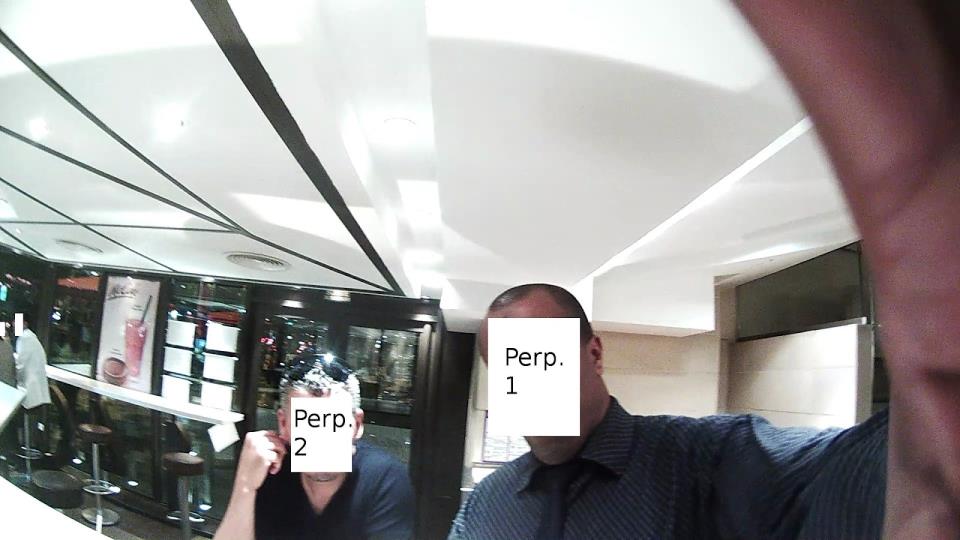 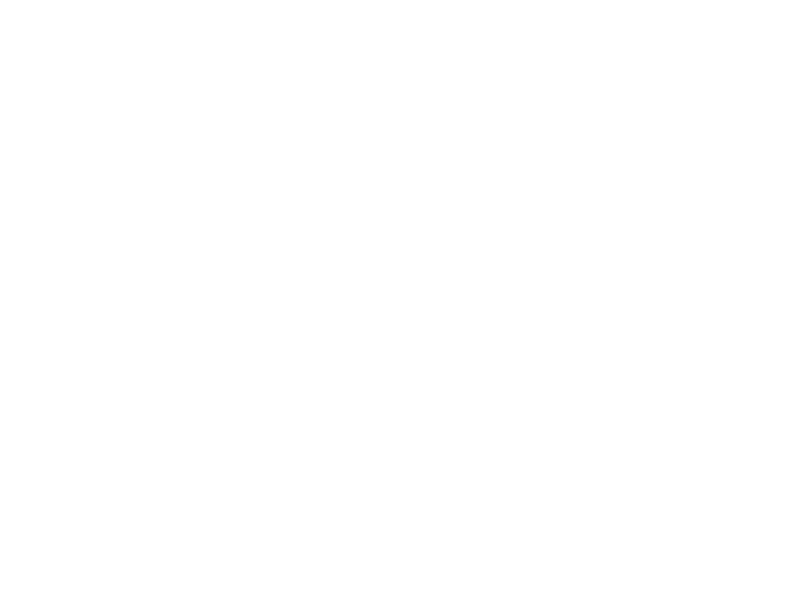 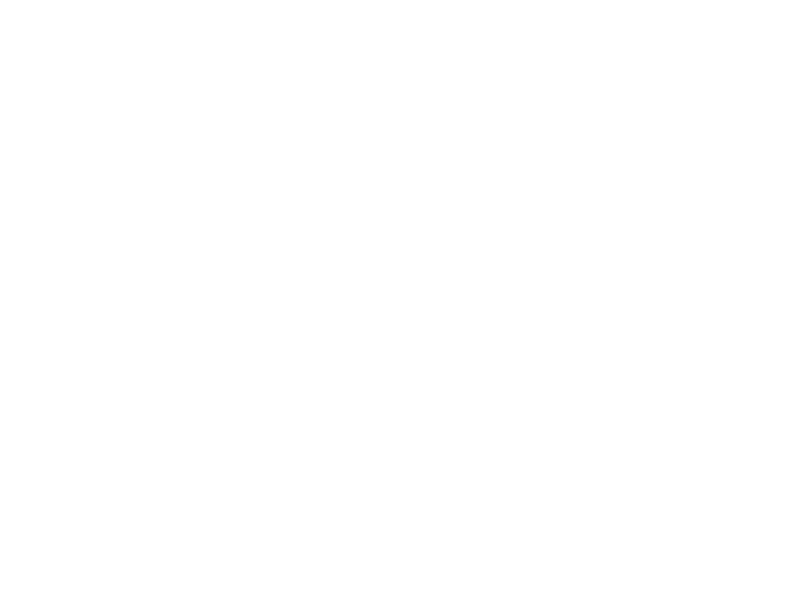 HYPOCRISY
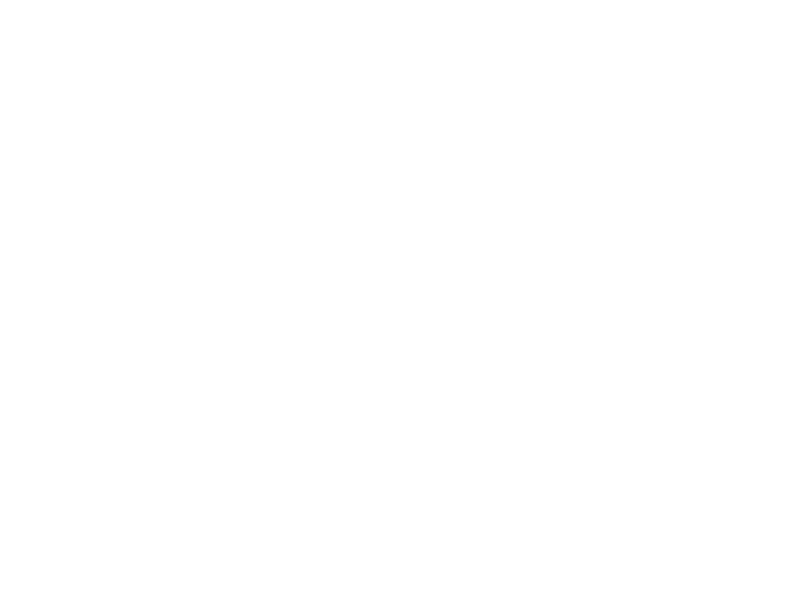 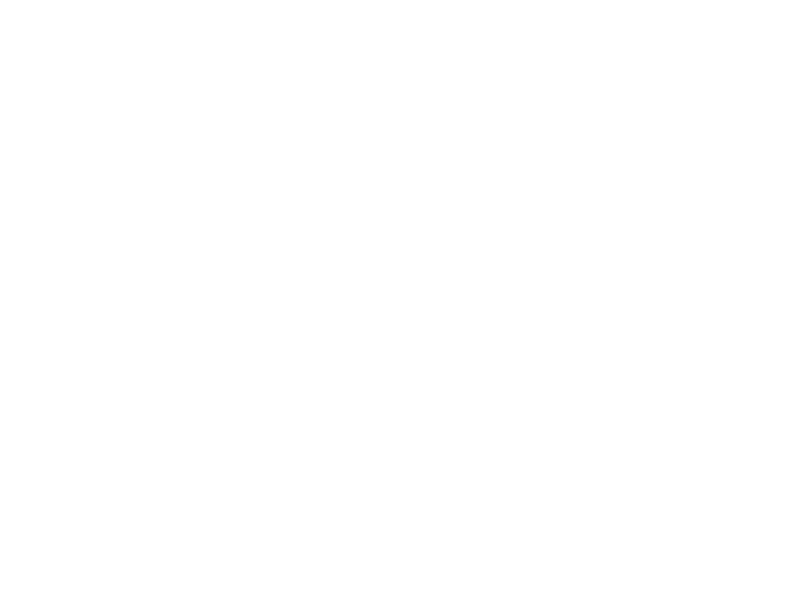 HYPOCRISY
INTEGRITY
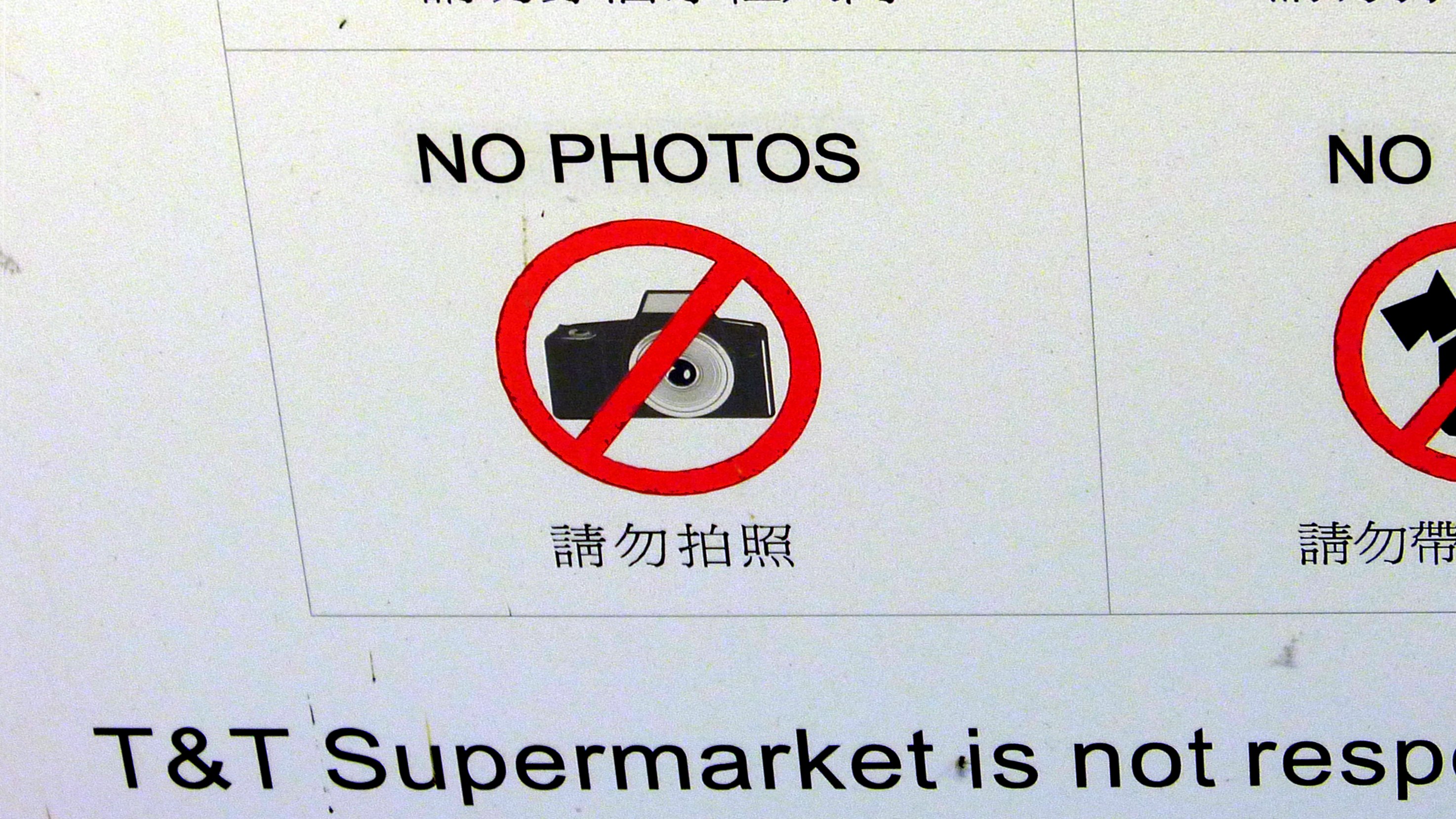 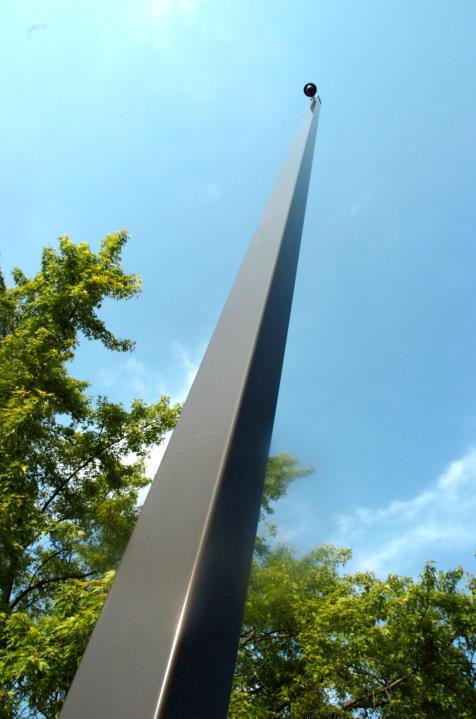 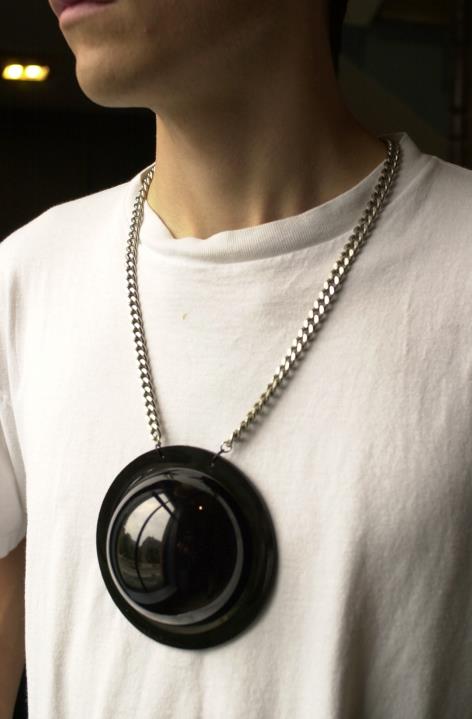 Surveillance
Sousveillance
THE VEILLANCE CONTRACT:AN INTEGRITY PROTOCOLFOR THE CYBORG AGE
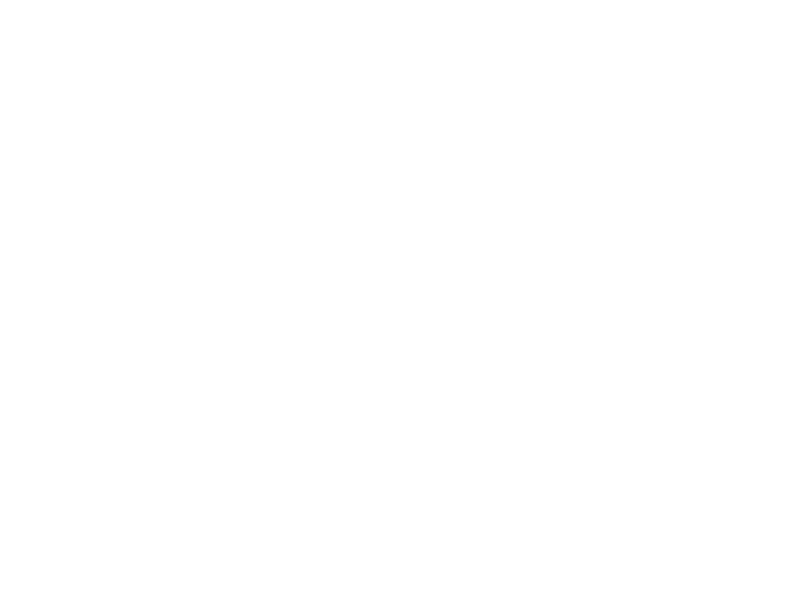 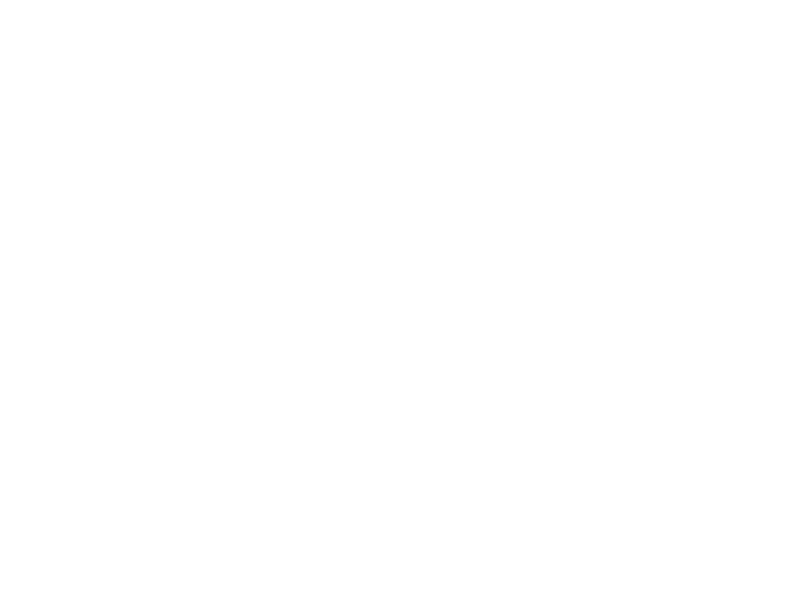 HYPOCRISY
CENTRALIZED
DISTRIBUTED
INTEGRITY
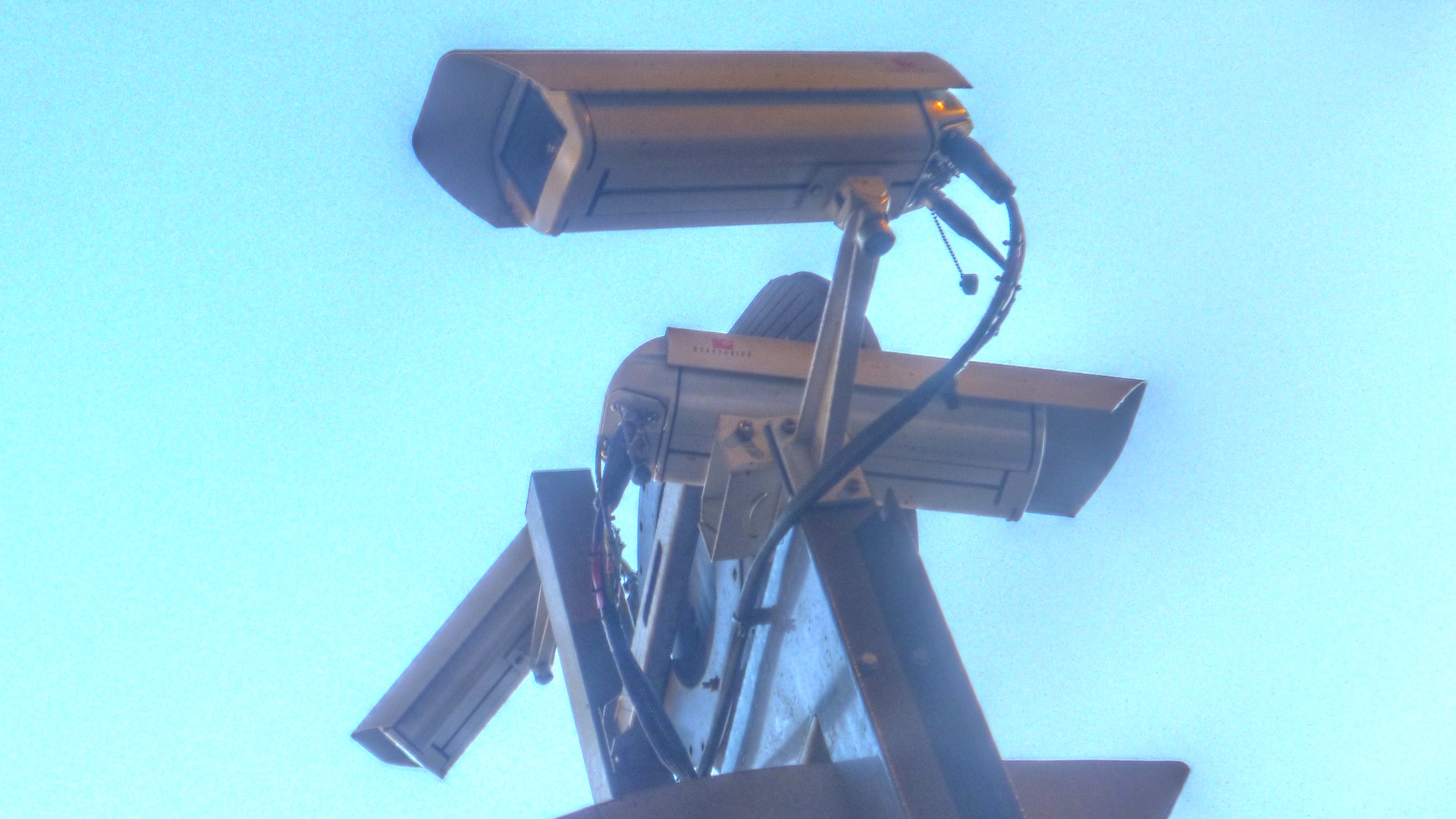 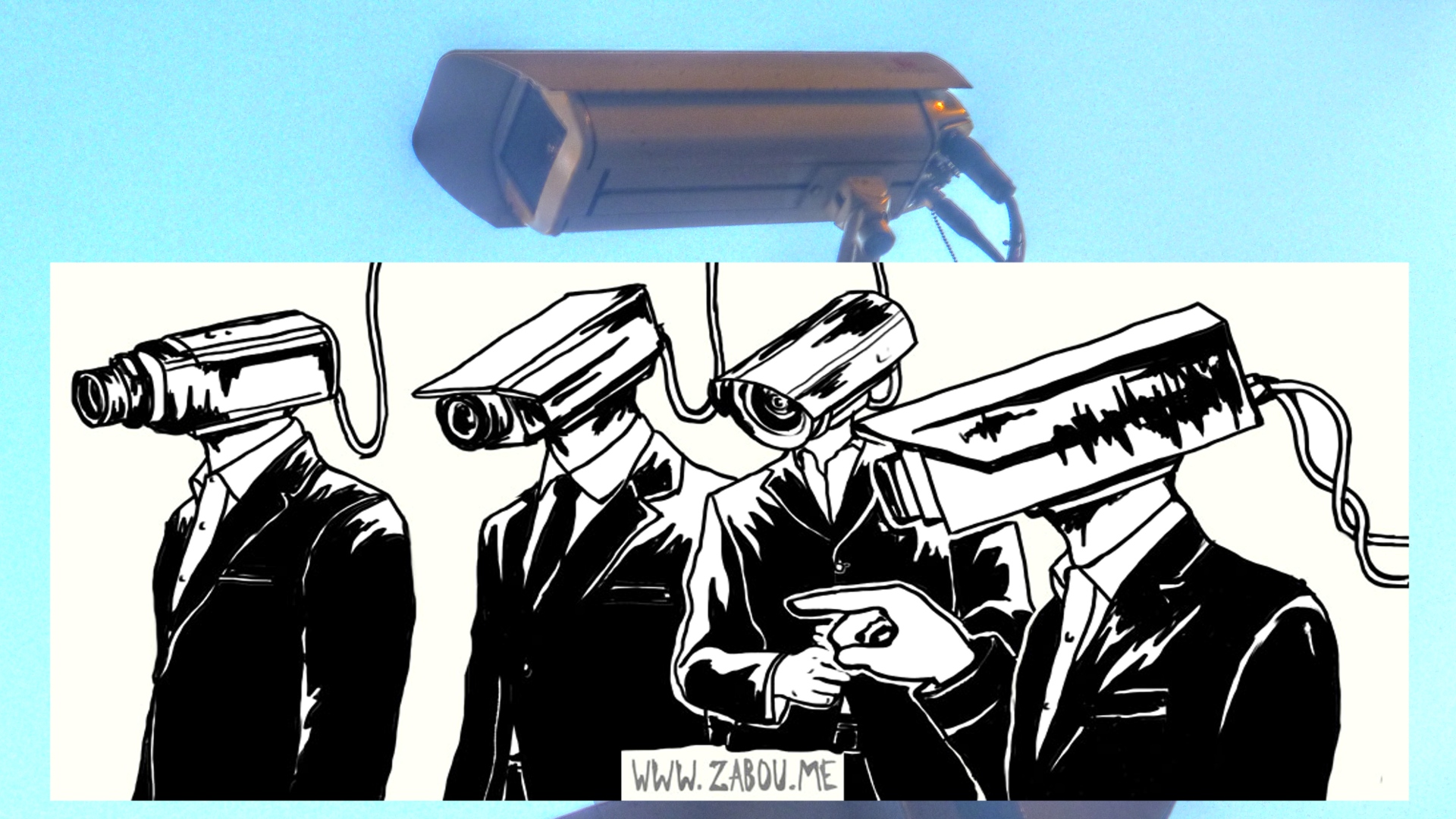 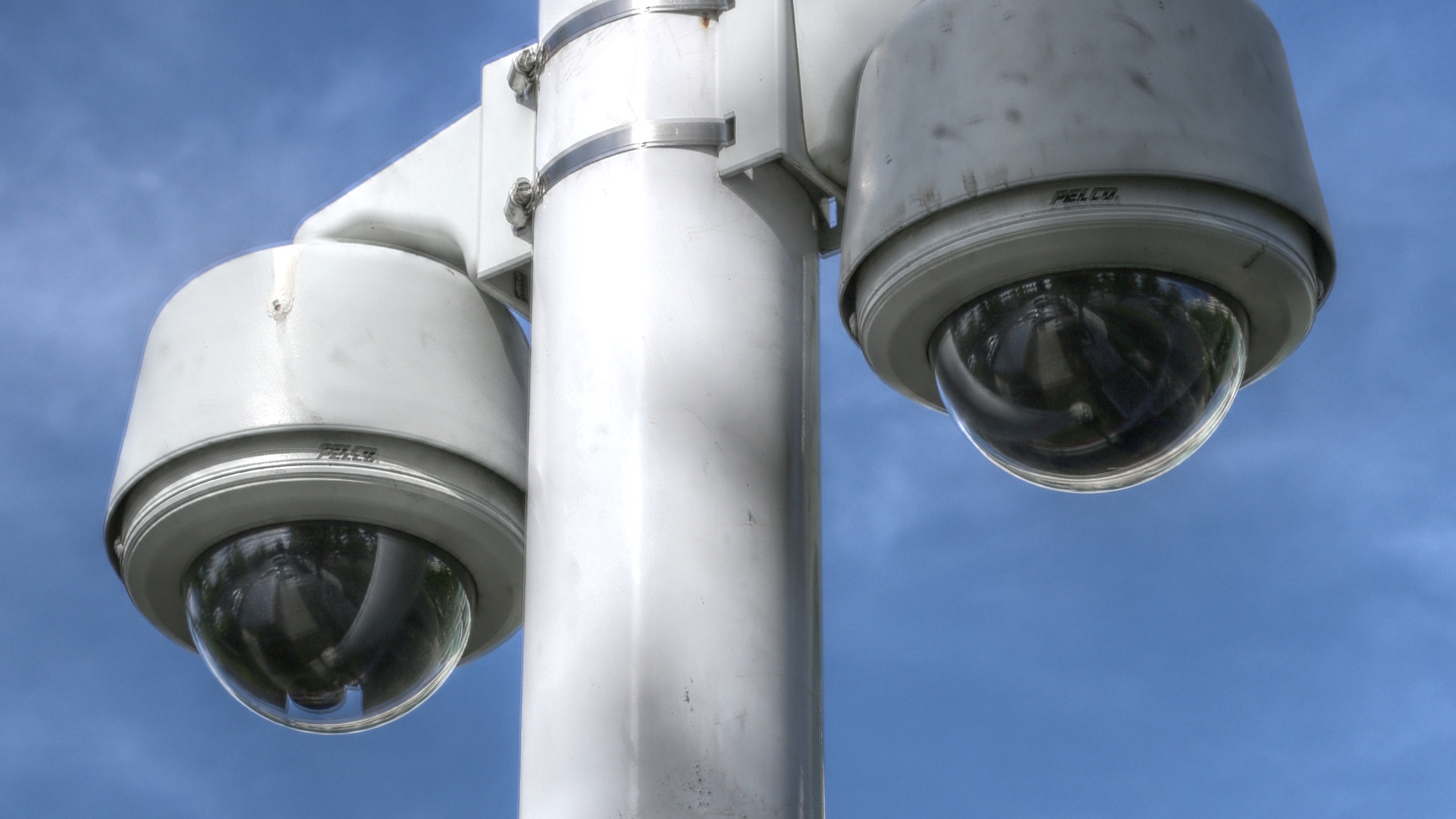 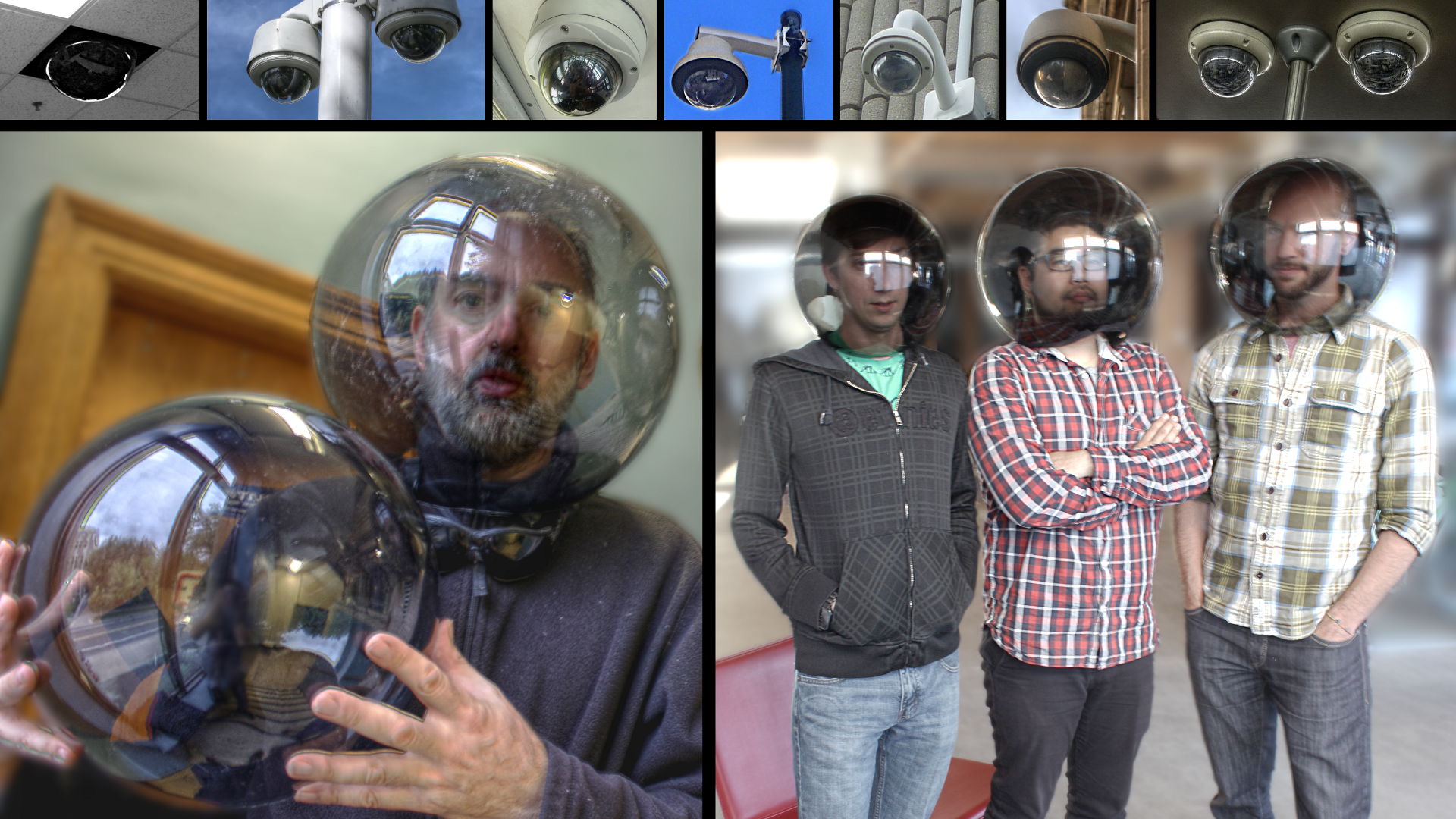 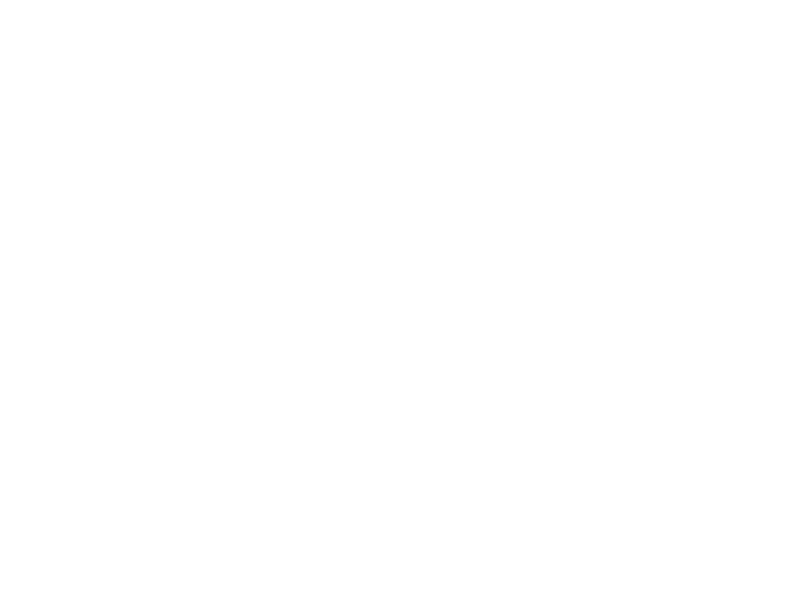 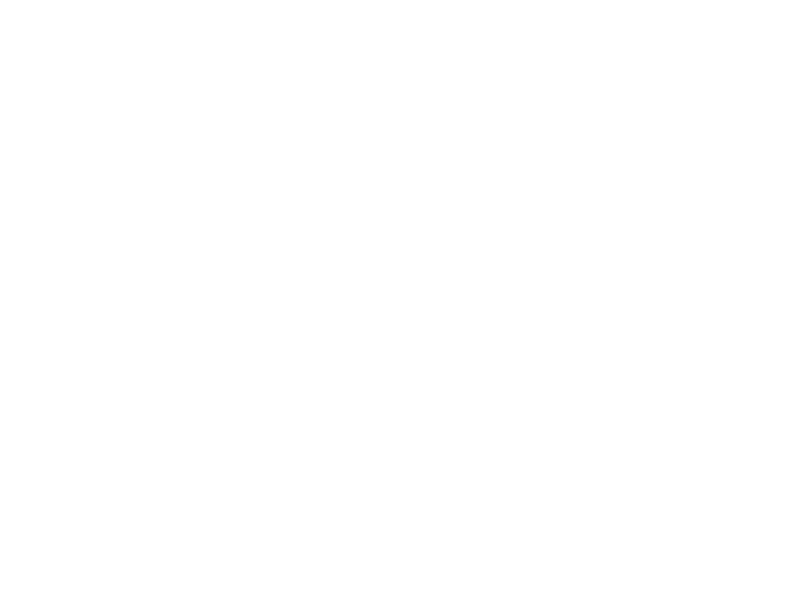 HYPOCRISY
CENTRALIZED
OPENNESS
SECRECY
DISTRIBUTED
INTEGRITY
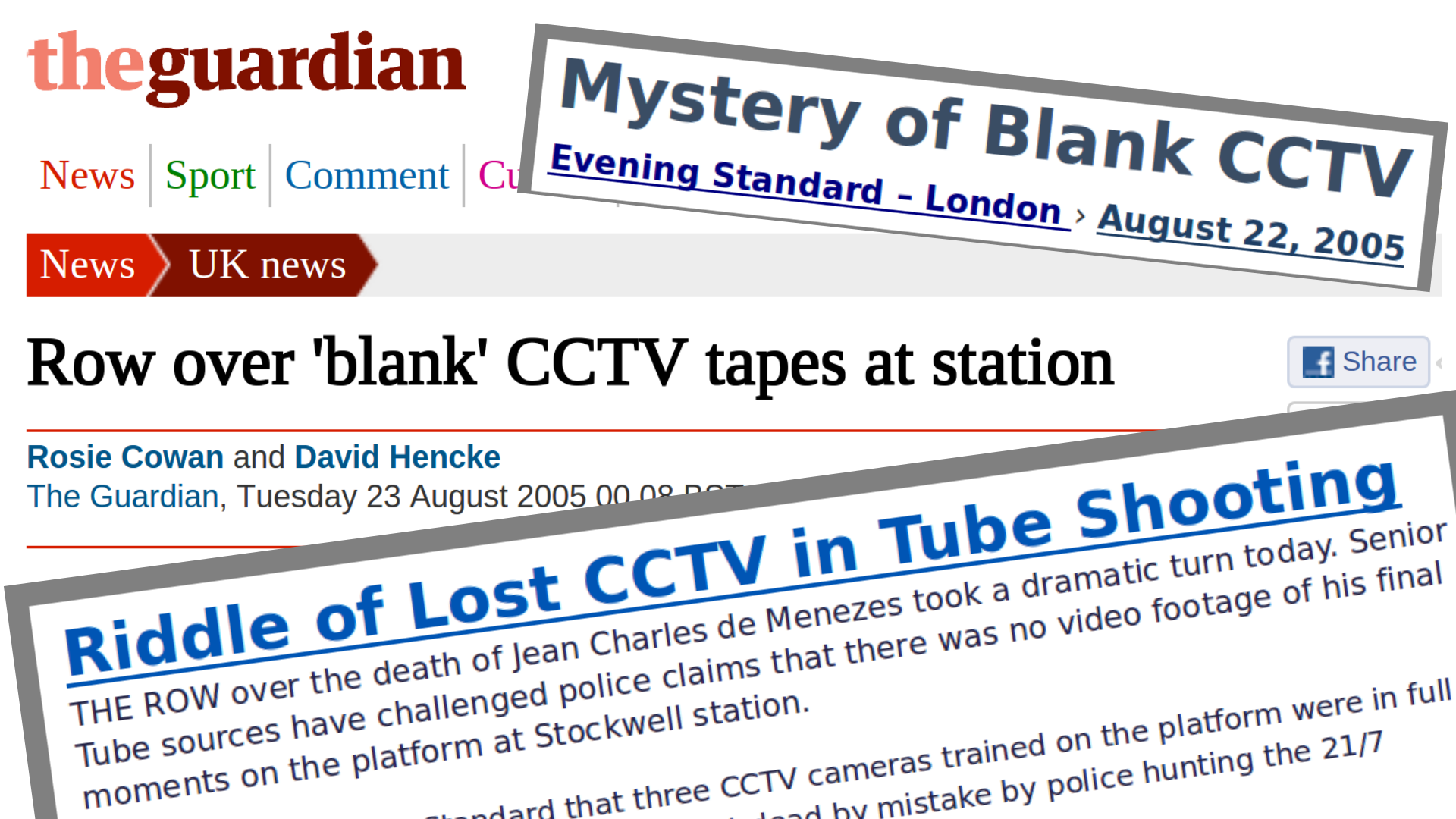 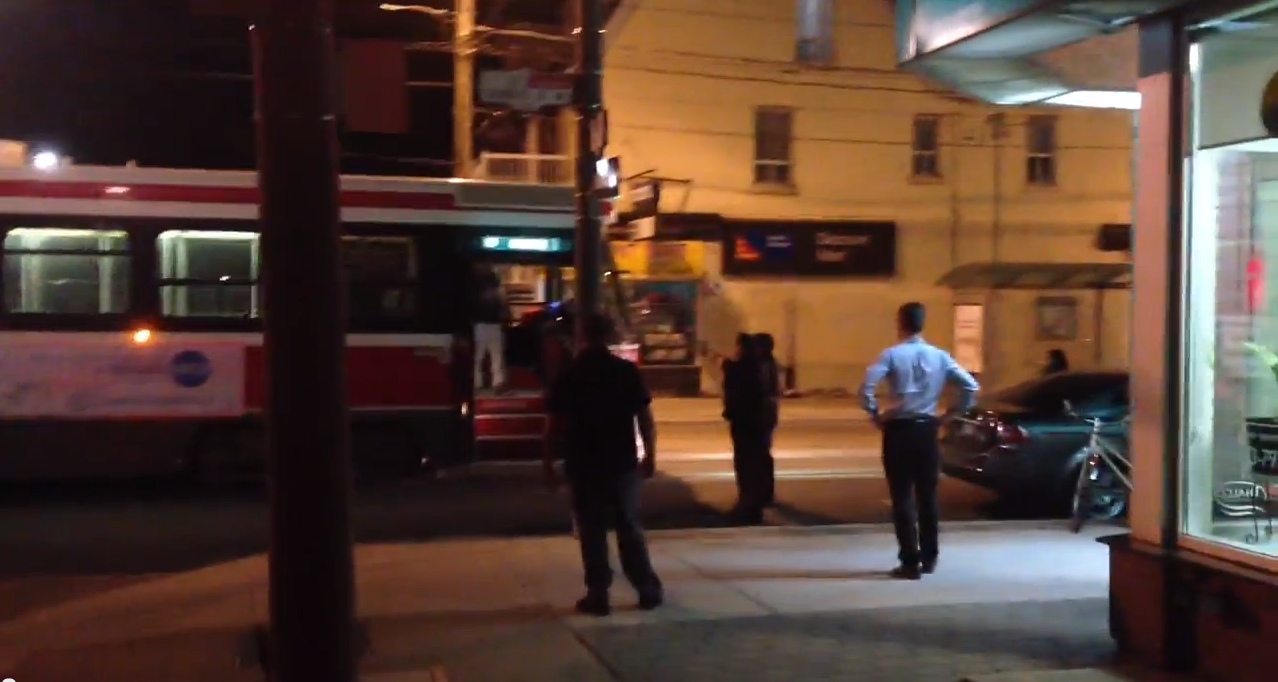 Marko G/YouTube
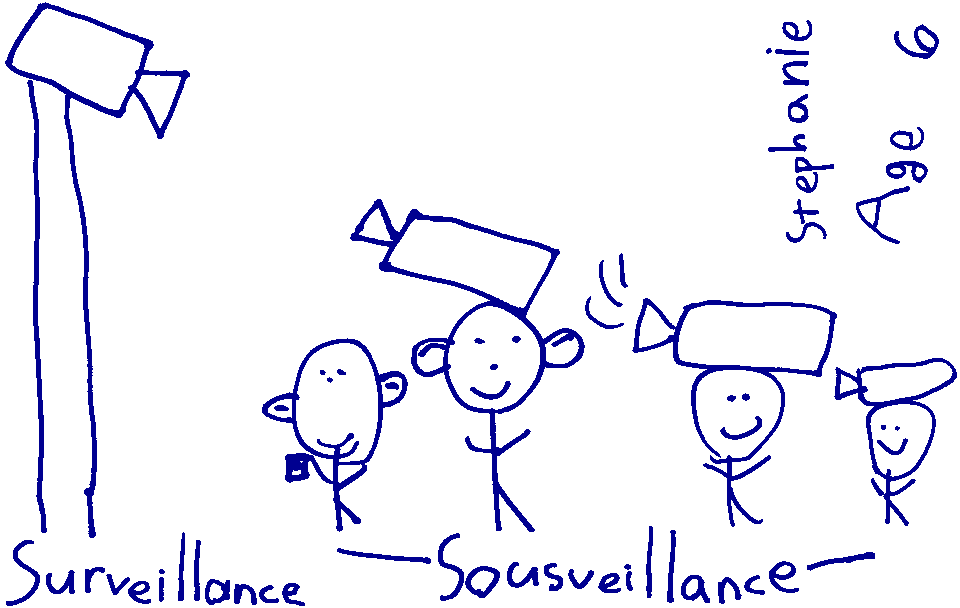 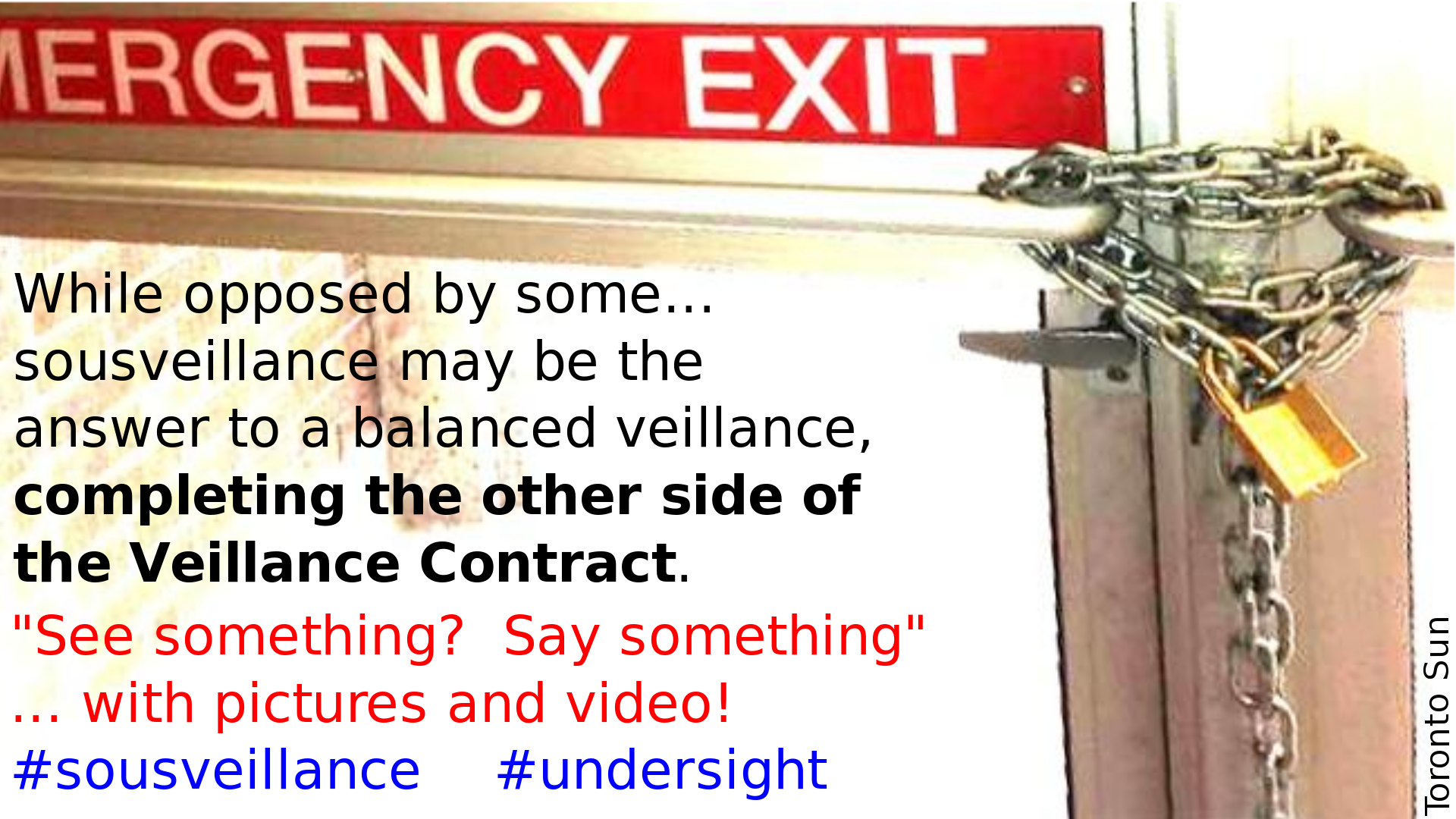